17 juni 2024
Maastricht
Onderdeel 
van VariO
Voorstellen
Bastiaan den Bakker 	b.denbakker@bonifatius.nl
AnneFleur Brugge	a.brugge@bonifatius.nl
Alette Algra		a.algra@bonifatius.nl
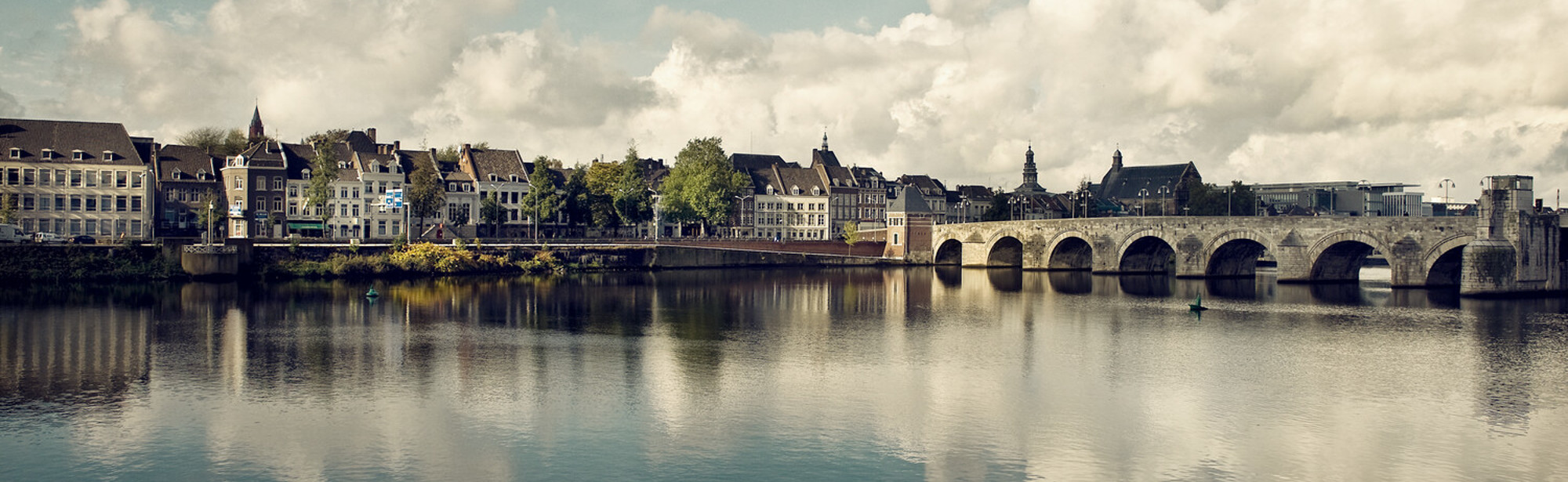 Onderdeel van VariO
[Speaker Notes: Gijs]
Praktische info voor thuis
Vertrek maandag 8 juli				Terugkomst donderdag 11 juli 
08:15 uur verzamelen Bosbadhal			± 20:00 uur Bosbadhal

We verblijven de hele week in het hostel “The Green Elephant” 

Contact (in geval van calamiteiten)
	#1. B. den Bakker	06 11 73 78 86
	#2. A. Algra:		06 48 30 12 17
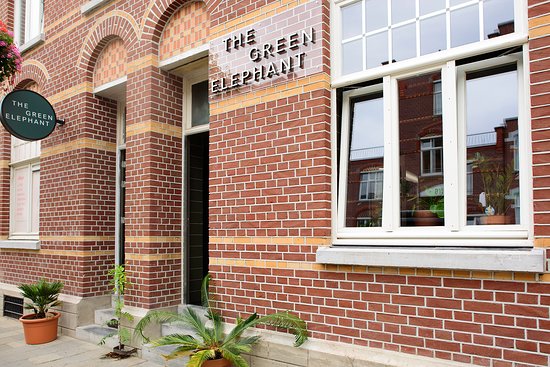 Onderdeel van VariO
[Speaker Notes: Gijs]
The Green Elephant
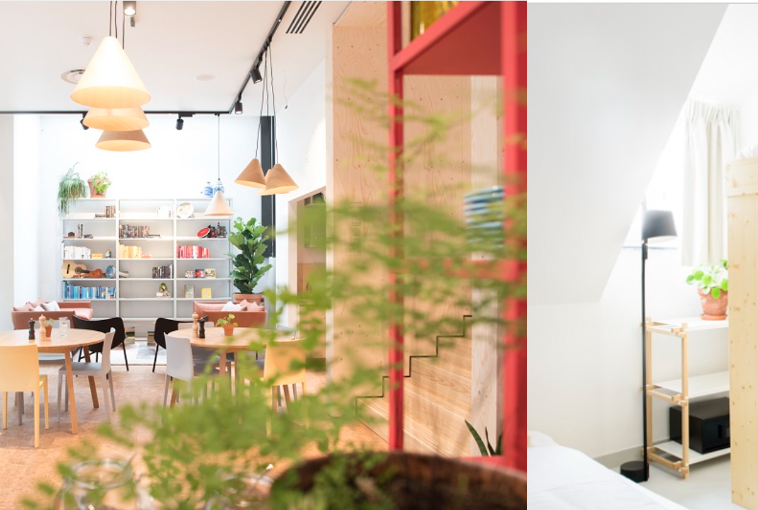 Wat gaan we doen?
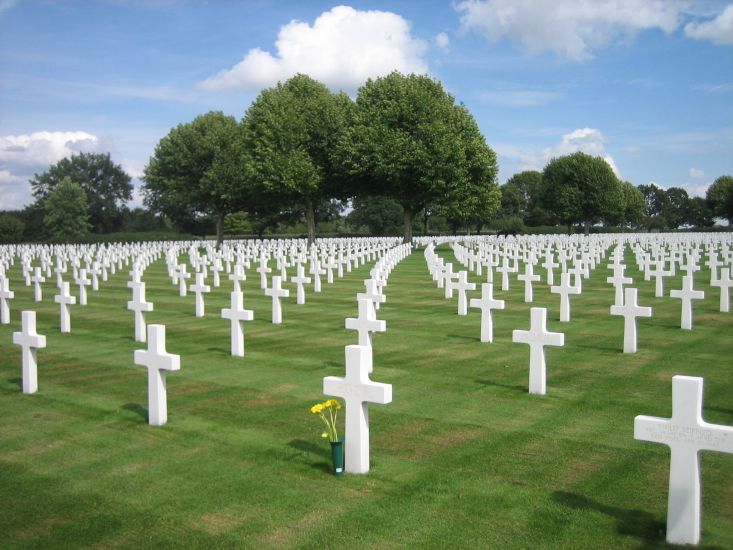 Maandag: 	Met de bus naar Maastricht 
		Escape the city
		Avond programma
Dinsdag: 	Bowlen
		Bezoek Margraten
		Rodelen in Valkenburg
		Avond programma
Woensdag: 	Bezoek aan het drielandenpunt
		Vrije tijd Maastricht
Donderdag: 	Na het ontbijt naar de Efteling
		Terug naar Emmeloord
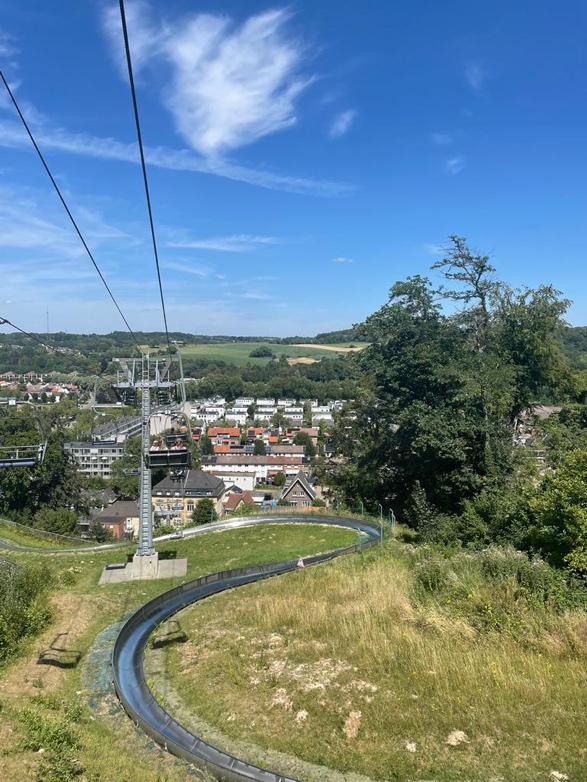 [Speaker Notes: Gijs]
Neem mee…
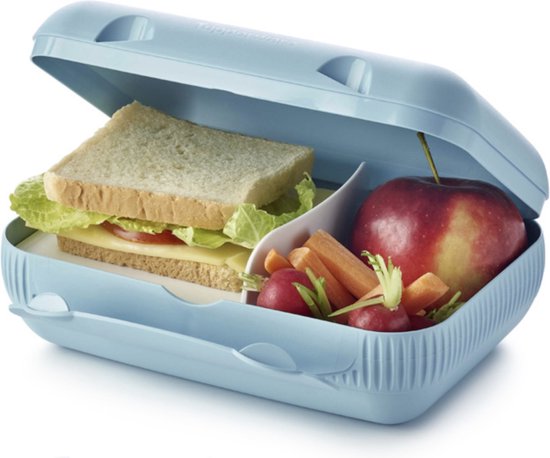 Voor de eerste dag: 
Lunchpakket 
Flesje(s) drinken
 
(Rug)tas voor overdag
Powerbank en/of stekkerdoos (niet elk bed heeft een stopcontact)
Vermaak voor de vrije tijd (spelletjes) 
Handdoeken wel meenemen maar bedlinnen niet
Evt. regenkleding e.d.
Goed schoeisel
Kleding, toiletartikelen etc.
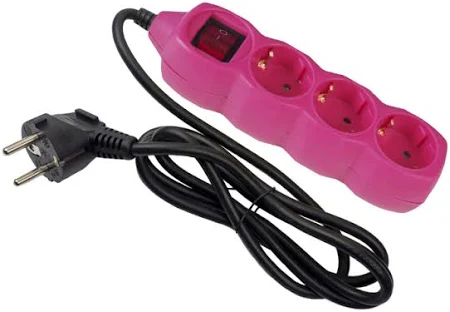 Extra informatie
Heeft uw zoon/dochter medicatie/dieetwensen/allergieën?
Vragen?
Bastiaan den Bakker 	b.denbakker@bonifatius.nl
Anne-Fleur Brugge		a.brugge@bonifatius.nl
Alette Algra			a.algra@bonifatius.nl
[Speaker Notes: artine]
Bedankt 
voor jullie 
aandacht!
WWW.BONIFATIUS.NL
Onderdeel 
van VariO